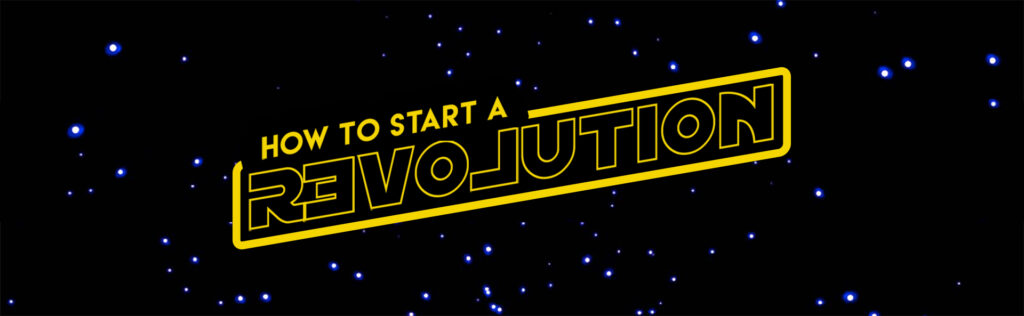 MY TENTMAKER SKILL

In Acts 18, the Apostle Paul works with Aquila and Priscilla.   Together, they make tents to earn a living.  (see Acts 18:1-3).    What “tentmaking” skill do you have that your group members may not know about?    Is there a unique job you’ve had, or a skill you have that could earn you money?   

Share your tent making skill with the group!
On Sunday Pete talked about decision making.   
There are seasons in life when you are facing a dead end 
and the best thing you can do is quit.   
There are other times when you are experiencing The Dip.   
This is a time to persevere.   


What key highlight did you take from Pete’s teaching?
What story comes to mind of something you had to quit?   
How did that decision turn out?   
Are you glad you quit or do you have some regrets?
READ:  Acts 18:1-17
 
In this passage we see Paul discerning when it was time to quit.   
After being rejected by the Jews, he quits preaching to them 
and goes instead to the Gentiles (vs. 5-6).    

Why did Paul quit?
In Acts 18, The Dip for Paul is the city of Corinth, 
in which he perseveres for over a year and then 
much longer as we hear about the struggles in Corinth 
through the letters he would later write.   
God carries us through the Dip.  

What’s the hardest “Dip” you’ve ever persevered through? 

 How have you experienced God carrying you through the Dip?
As the pandemic lessens and we begin to re-engage 
with “normal life”, what might you quit 
(maybe an activity or commitment you had pre-pandemic) 
or what Dip may you experience?   

How might your calling to follow Jesus 
guide your decision to quit or persevere?
PRAYER REQUESTS
 
This week let’s pray for our teaching team (Ken and Pete) at Creekside. 
 Pray for Ken and Pete as they work on the teaching series for this year. 
 
For creativity and wisdom as to what people need to hear and what will help them most.  For ears to hear what God wants communicated.

- For the energy and discipline to remain diligent in their preparation.